Workshop Circular: How ESOPs work in Spain
19 octubre 2022
Introducción
Employee Stock Option Plan (“ESOP”)
“Phantom” Shares
Restricted Stock Units (“RSUs”)

Aspectos fiscales
Aspectos laborales
Aspectos fiscales
ESOP: Employee Stock Option Plan 		acciones
Phantom Share Plan		 “bonus”

Planteamiento fiscal idóneo:
Diferimiento tributaria hasta momento “cash out”
Tributación tipos tributarios de rentas de capital (26%) vs rentas del trabajo (47%)

ESOP menos atractivos en España vs US/UK. 
Tributación en España aplicable al momento de “ejecución” opciones
Aspectos fiscales
Vesting period (3-4 years / 1 year cliff)
Exit
Evento de liquidez
(IPO, cambio de control)
Posible aceleración vesting
Grant
No tributación
No tributación
Tributación
Ganancias de capital
IRPF Hasta 26% (28%)
Tributación
Employment Income
IRPF Hasta 47%
*30% reducción hasta 300k: 32,9%
Aspectos fiscales
Reducción 30% base imponible rendimientos del trabajo, si:
Período de generación superior a dos años, 
Imputación en un único periodo impositivo, y
No aplicación reducción en los cinco períodos impositivos anteriores
Límite 300.000 euros

Ejemplo: 300.000 euros “valor” opciones ejecutadas
Base imponible: 70% x 300.000 euros = 210.000 euros
Cuota tributaria: tipo 47% x 210.000 = 98.700 euros
Tipo efectivo 32,9 %
Aspectos fiscales
Reducción 30% base imponible rendimientos del trabajo, si:
Período de generación superior a dos años, 
Imputación en un único periodo impositivo, y
No aplicación reducción en los cinco períodos impositivos anteriores
Límite 300.000 euros

Ejemplo: 300.000 euros “valor” opciones ejecutadas
Base imponible: 70% x 300.000 euros = 210.000 euros
Cuota tributaria: tipo 47% x 210.000 = 98.700 euros
Tipo efectivo 32,9 %
Aspectos fiscales
Exención entrega de acciones hasta 12.000 euros anuales, si:
Misma condiciones todos los trabajadores (salvo antigüedad mínima)
Participación grupo familiar no superior a 5%
Mantenimiento acciones la menos tres años

Reducción 30% base imponible rendimientos del trabajo, si:
Período de generación superior a dos años, 
Imputación en un único periodo impositivo, y
No aplicación reducción en los cinco períodos impositivos anteriores
Límite 300.000 euros

Ejemplo: 300.000 euros “valor” opciones ejecutadas
Base imponible: 70% x 300.000 euros = 210.000 euros
Cuota tributaria: tipo 47% x 210.000 = 98.700 euros
Tipo efectivo 32,9 %
Aspectos fiscales
Proyecto de Ley de Fomento del Ecosistema de las Empresas Emergentes -más conocida como Ley de “start-ups”- 
Mejora en la fiscalidad de la concesión de acciones o “stock options” a empleados de “start-ups”.
Con el Proyecto de Ley se mejora la actual exención prevista en la Ley del IRPF para los rendimientos del trabajo en especie procedentes de la entrega de acciones o “stock options”. La nueva norma incrementa de 12.000€ a 50.000€ la exención para trabajadores de empresas que tengan la consideración de “start-up” en el momento de su concesión.
Asimismo, con el Proyecto de Ley se elimina el requisito de que estas empresas ofrezcan acciones a todos sus empleados en las mismas condiciones para que estos puedan aplicar la citada exención. Sin embargo, se requiere que este sistema de retribución en especie se incluya dentro de la política de retribución general de la empresa. 
Se prevé que los rendimientos de las acciones o “stock options” que no estén exentos de tributación (i.e. exceso sobre 50.000€) no tributen en el momento de su entrega, sino en los siguientes supuestos: (i) que sean admitidas a negociación en un mercado español o extranjero; (ii) que sean transmitidas por el contribuyente; o (iii) que hayan transcurrido diez años desde que se concedieron. 
Por último, en cuanto a su valoración, si en el último año se ha producido una ampliación de capital suscrita por un tercero independiente, el Proyecto de Ley establece que las acciones se valorarán por el valor por el cual se suscribieron por estos terceros independientes, en el resto de casos, por su valor de mercado.
Aspectos fiscales
Concepto de empresa emergente. 
El Proyecto de Ley define por primera vez el concepto de “start-up” (o empresa emergente) como aquella empresa que cumple simultáneamente las siguientes condiciones:
Ser una empresa innovadora de nueva creación o con una antigüedad máxima de hasta 5 años -con carácter general- o de 7 años para empresas dedicadas a la biotecnología, energía, industriales u otro sector estratégico.
Estar domiciliada en España (o tratarse de un establecimiento permanente -EP- situado en territorio español).
Tener más del 60% de la plantilla con contrato laboral en España. 
No distribuir ni haber distribuido dividendos y que no se trate de una entidad cotizada.
No pertenecer a un grupo de control o, en este caso, que todas las empresas del grupo cumplan los requisitos anteriores.
Aspectos laborales
Introducción: consideración de salario

La consideración salarial exige un estudio individualizado del Plan. STS 01-12-2001.
 
¿Por qué es salario? Es una retribución que deriva del trabajo. Art. 26 ET. Su finalidad es garantizar la permanencia del trabajador (en el periodo de espera entre la suscripción y la adquisición) e incentivar el rendimiento del trabajador. STS 26-01-2006 y 24-10-2001.
 
Es salario en metálico (desde un punto de vista laboral) ¿Por qué? No hay atribución de uso y disfrute de un bien, sino transmisión de un patrimonio económicamente determinado por la posibilidad de venta en bolsa de forma inmediata en caso de mantenimiento de acciones. STS 24-10-2001 y STSJ Madrid 22-02-2001.
Aspectos laborales
Consecuencias de la consideración salarial
 
Inclusión en la base de cálculo para la indemnización por despido
 
¿QUE RENDIMIENTOS?
 
CRITERIO MAYORITARIO: DEVENGO PROGRESIVO: Se incluyen sólo aquellos rendimientos de las opciones que (i) hayan sido ejercitadas e ingresados en el patrimonio [*] del trabajador en los 12 meses anteriores a la extinción del contrato, y (ii) cuyo periodo de maduración coincida con los doce últimos meses anteriores a la fecha de extinción. STS de 3 de junio de 2008. Doctrina aplicada también posteriormente por el TSJ Madrid en sentencia de 27 junio de 2016.
 
Se deben incluir los rendimientos de las opciones ejercitadas simultáneamente (inmediatamente después) a la comunicación de despido. STSJ Madrid 25-03-2003.
 
OTRO CRITERIO: DEVENGO DIFERIDO:  Se incorpora todo el valor de las stock options al final del periodo que retribuye (como un premio o plus de antigüedad). No progresivo (no hay prorrateo según el tiempo transcurrido del plan). Este criterio lo descartamos a raíz de la STS de 3 de junio de 2008.
Aspectos laborales
¿POR QUÉ VALOR? Hay dos criterios:

CRITERIO A: Por el precio de las acciones a la fecha de maduración (en el inicio del plazo de ejercicio) menos el precio pagado por la opción. 

CRITERIO B: Por el precio de las acciones en el momento del ejercicio de la acción menos el precio pagado por la opción. 
 
CRITERIO C: Por el precio de venta de las acciones en el mercado.
 
El criterio C lo descartamos, dado que a partir del momento del ejercicio (cuando las acciones ya forman parte del patrimonio del empleado) ya se entra en una fase de especulación y eso depende exclusivamente del empleado. 
 
El TS en su sentencia de 3 de junio de 2008 parece decantarse por el criterio B, que deberíamos considerar el criterio mayoritario. No obstante, es razonable también aplicar el criterio A, que ha sido avalado por otros tribunales menores y que utilizan muchas empresas.
Aspectos laborales
Otros aspectos (i) ¿cabe el ejercicio anticipado?

Solo cabe ejercitar la opción cuando se haya iniciado el plazo para su ejercicio. 

El vencimiento del periodo de carencia pactado (periodo de la opción) constituye un requisito para causar o poder ejecutar la opción 

El trabajador podrá ejercitar su derecho en las condiciones pactadas, una vez vencido el término o en el plazo previsto en el Plan.

La condición de permanencia del trabajador en la empresa al finalizar el periodo de carencia - de acuerdo con artículo 1119 del Código Civil - se tendrá por cumplida cuando la empresa impidiese voluntariamente su cumplimiento.
Aspectos laborales
Otros aspectos (ii) ¿el derecho a ejercitar se extingue por despido improcedente?
 
En principio, el Tribunal Supremo ha venido declarando que trabajador improcedentemente despedido puede conservar su derecho al ejercicio de la opción de compra de acciones.  STS 15-11-2007. Razones:
       - el ser trabajador de la empresa- es un requisito inicial constitutivo que sólo cabe contemplar desde la perspectiva de la voluntariedad del propio trabajador que sabe que, si se marcha de la empresa -salvo por jubilación, muerte o incapacidad- perderá el derecho; 
        - la materialización del derecho sólo será posible en el momento en que se cumpla el término, pero si, antes de que ello ocurra, la empresa obligada por la oferta, mediante la conducta unilateral de despedir improcedente al trabajador, impide el ejercicio del derecho a la opción sin una causa contractualmente lícita, infringe el artículo 1256 del Código Civil, con arreglo al que "la validez y el cumplimiento de los contratos no puede dejarse al arbitrio de uno de los contratantes“.
 
En contra. Voto particular STS 24-10-2001.
   
El criterio de este voto particular se acoge de nuevo en la STS de 3 mayo de 2012 que establece que no es posible ejercitar la opción en supuesto de despido improcedente, estando el cese expresamente previsto en el reglamento del plan de opción sobre acciones como causa de pérdida del derecho.
Aspectos laborales
Otros aspectos (iii) jurisdicción y legislación aplicable.

El Convenio de Roma (artículo 3.1.) proclama como principio general libertad de elección por las partes de la ley que regirá el contrato.
 
Este principio se modula (en el artículo 6) al estipularse que "la elección por las partes de la ley aplicable no podrá tener por resultado el privar de la protección que le proporcione las disposiciones imperativas que sería aplicable a falta de elección". A falta de elección el contrato de trabajo se regirá por la ley del país que el trabajador realice habitualmente su trabajo (en este caso, España). En la legislación laboral prácticamente todo es imperativo.
 
Es decir, los TSJ han considerado que la remisión a una ley extranjera es válida en lo relativo a la interpretación o cumplimiento del plan (TSJ Madrid 20-10-2005), lo que no desvirtúa la naturaleza salarial de las stock options, estando sometidos los beneficios de éstas a ley del país en que el trabajador realice habitualmente su trabajo (TSJ Cataluña 21-02-2006).

El Reglamento CE 44/2001 y el artículo 25 LOPJ permiten a los trabajadores demandar a su empleador en el lugar donde habitualmente presten sus servicios, declarándose competentes los Tribunales Españoles (Ej. STSJ Madrid 19-10-2004, Caso Microsoft).
Contact Info Slide
Juan Nasarre
Director - Madrid
91 426 4840
juan.nasarre@squirepb.com
Jose E. Aguilar Shea
Partner - Madrid
91 426 4840
jose.aguilarshea@squirepb.com
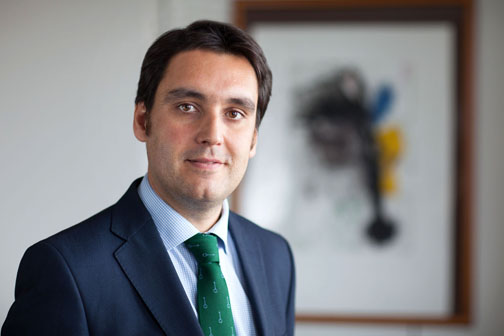 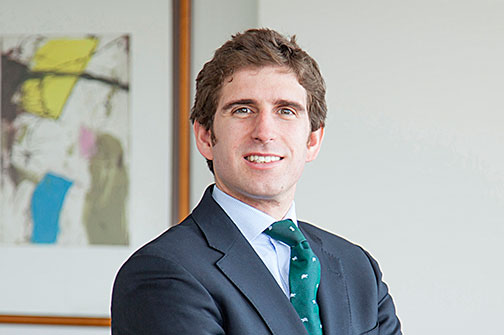